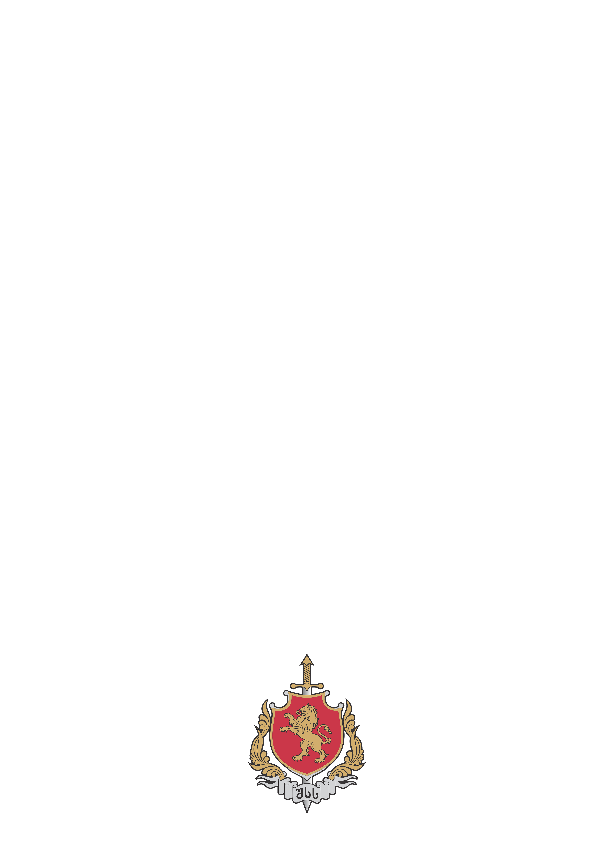 2023 წელს იზოლატორებში სულ მოთავსებულია - 15907 პირისსკ - 10254;      ასკ - 5641;      მიგრანტი - 9;   სსსკ 85- 3.
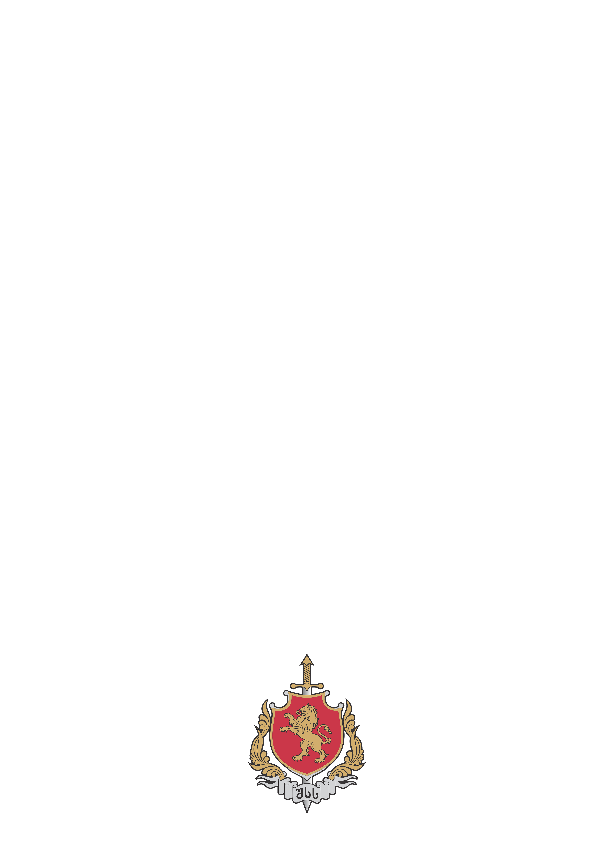 2023 წელს საქართველოს სისხლის სამართლის კოდექსის შესაბამისი მუხლებით იზოლატორებში მოთავსებულ პირთა რაოდენობა
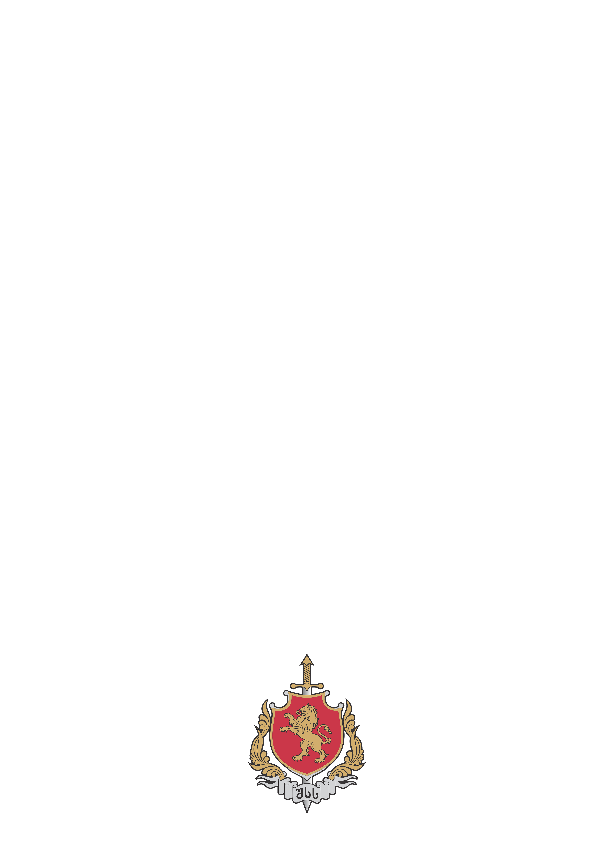 2023 წელს საქართველოს სისხლის სამართლის კოდექსის შესაბამისი მუხლებით იზოლატორებში მოთავსებულ პირთა რაოდენობა
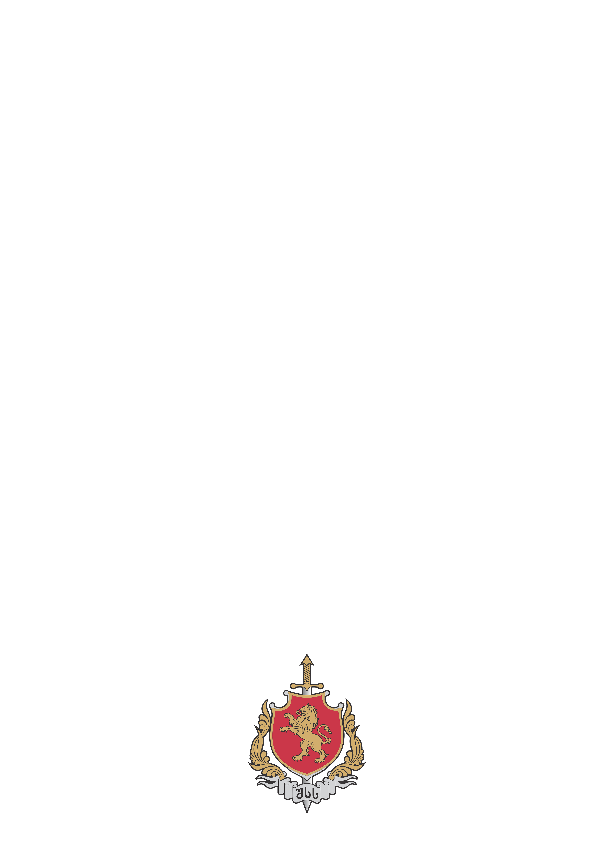 2023 წელს საქართველოს სისხლის სამართლის კოდექსის შესაბამისი მუხლებით იზოლატორებში მოთავსებულ პირთა რაოდენობა
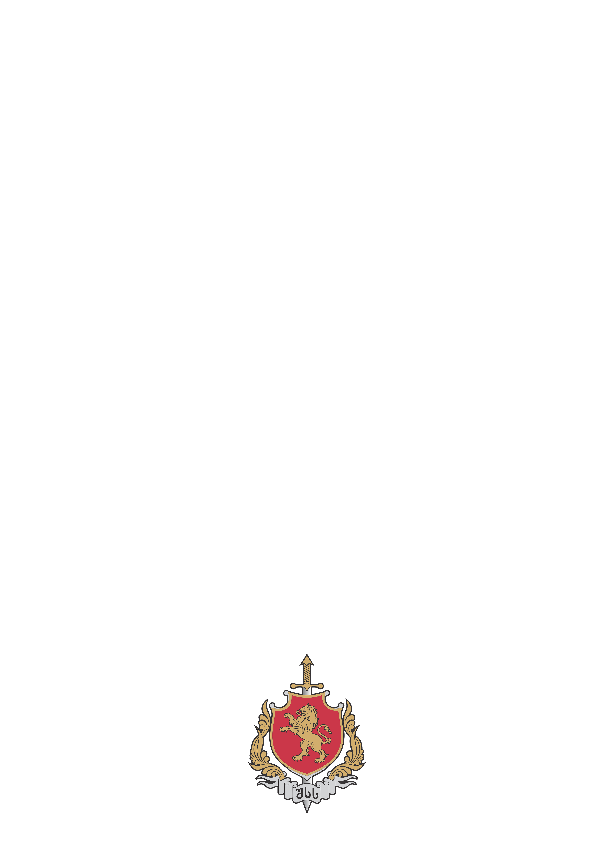 2023 წელს საქართველოს სისხლის სამართლის კოდექსის შესაბამისი მუხლებით იზოლატორებში მოთავსებულ პირთა რაოდენობა
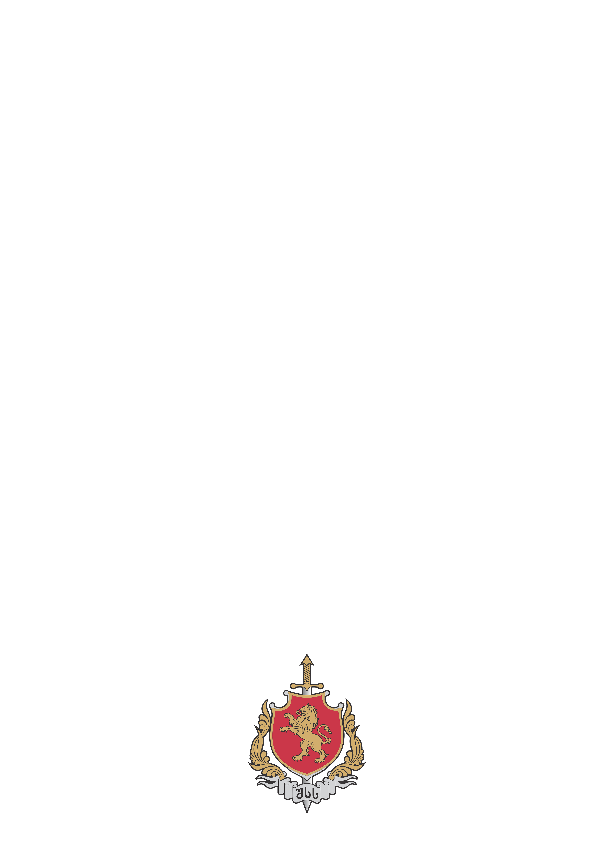 2023 წელს საქართველოს ადმინისტრაციულ სამართალდარღვევათა კოდექსის შესაბამისი მუხლებით იზოლატორებში მოთავსებულ პირთა რაოდენობა
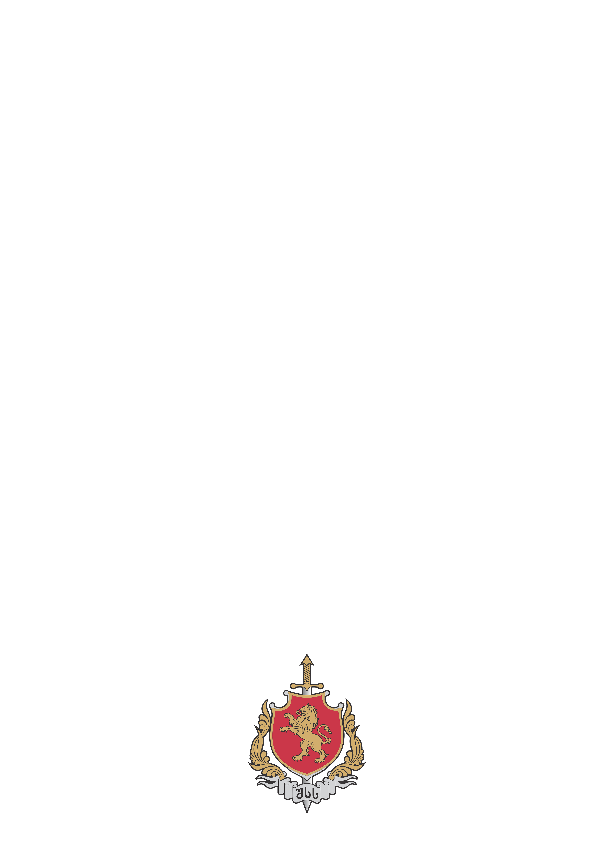 2023 წელს საქართველოდან გაძევების მიზნით უცხოელის დაკავებისა და დროებითი განთავსების ცენტრში მოთავსების და საქართველოს სისხლის სამართლის საპროცესო კოდექსის 171-ე მუხლით დაკავებული ძებნილი პირების რაოდენობა
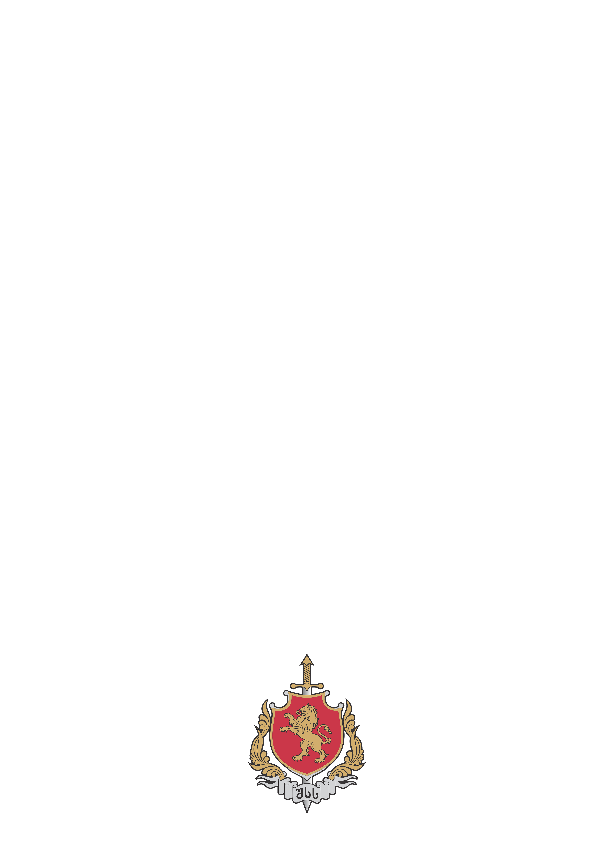 2023 წელს იზოლატორებში მოთავსებულ პირთა სქესი, ასაკის დიაპაზონი და მოქალაქეობა
2023 წელს სხეულზე არსებული დაზიანებებით და პრეტენზიით მოთავსებულ პირთა რაოდენობა
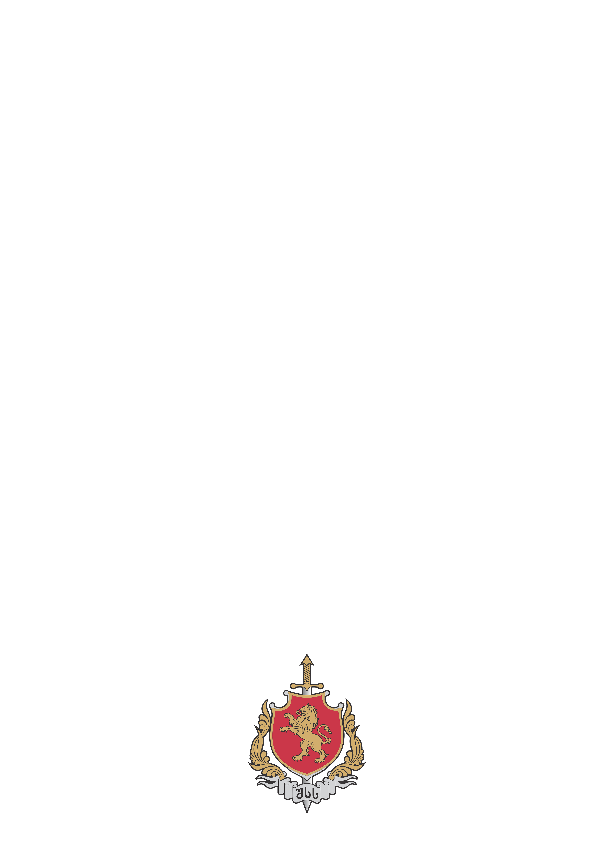 * დაკავებამდე მიღებული დაზიანება - სხეულზე არსებული დაზიანება ან დაზიანების კვალი, რომელიც პიროვნებას თავისი 
   გადმოცემით მიღებული აქვს დაკავებამდე, მათ შორის რამდენიმე წლით ადრე მიღებული დაზიანებები, პოსტოპერაციული ნაწიბურები და სხვა.
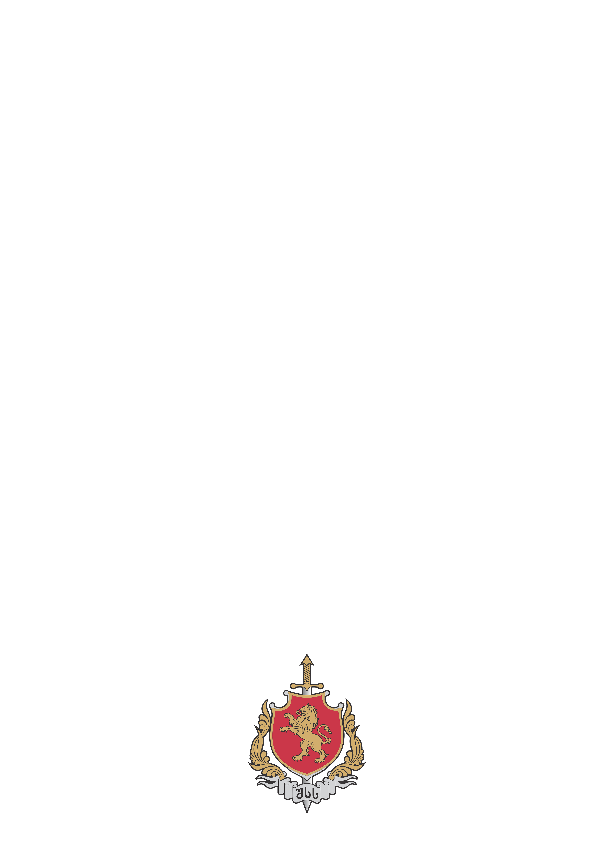 2023 წელს ადმინისტრაციული წესით დაკავებულ პირთა რაოდენობა, შეფარდებული პატიმრობის დღეების მიხედვით.